In Search of a Common NumeratorMeasuring Shutoffs Across the Country
X                          
Average Total Accounts
Disconnection Rate  =
Gabriela Sandoval, Ph.D.
Research Director
Presentation made to NASUCA Annual Meeting 
Baltimore, MD 
November 12-15, 2017
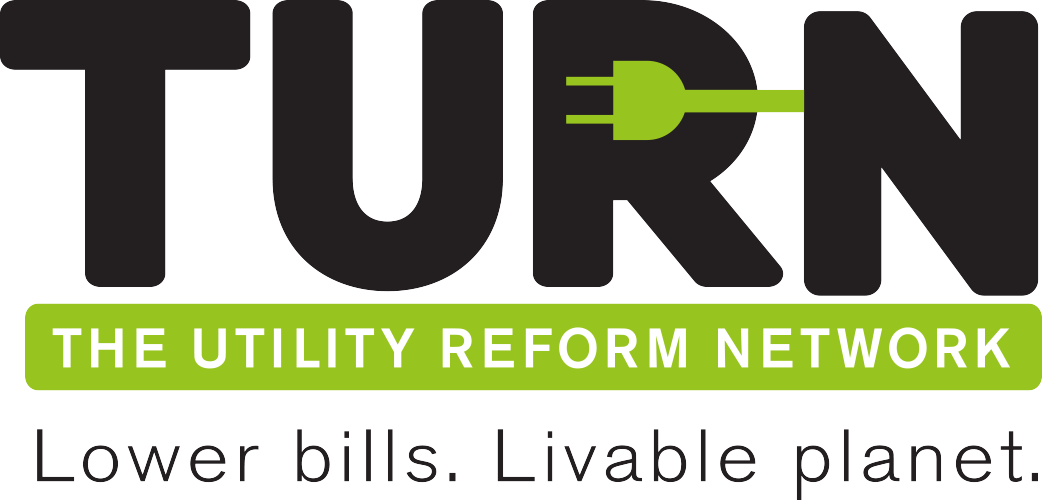 Addressing the Health and Housing Impacts of Utility Shutoffs
Demographic Analysis
GIS mapping
Participatory Research
Survey
Storytelling and Narrative work
Mini-documentaries
Policy Advocacy
Ratepayer mobilization
Reframing shutoffs as a public health issue and as a driver of displacement
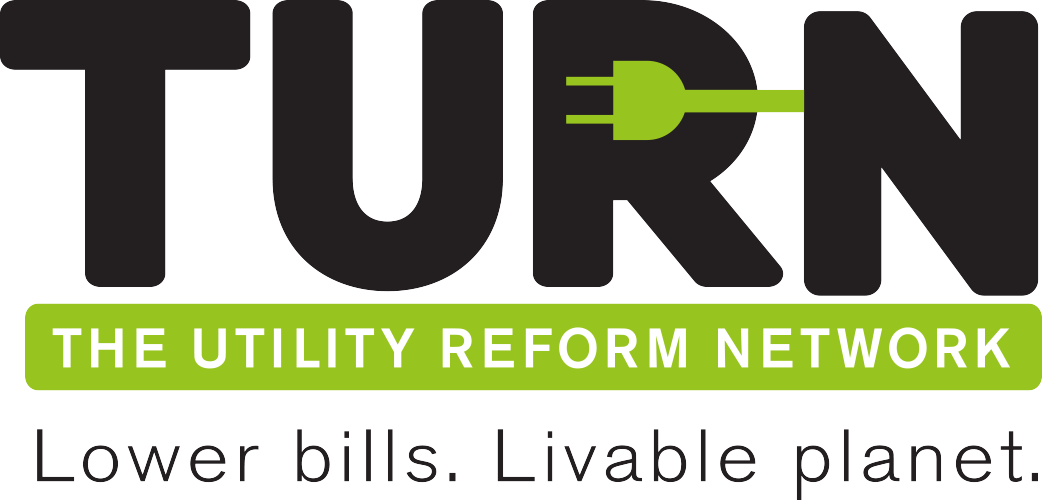 The Upshot
We need standardized documentation and reporting of disconnection data across all 50 states and Washington D.C.
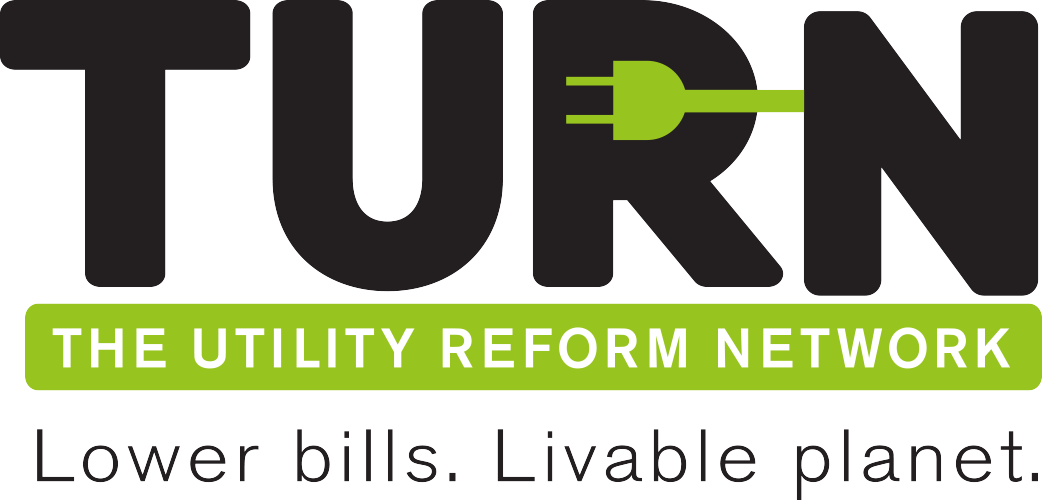 How Many States Collect Data on Shutoffs?
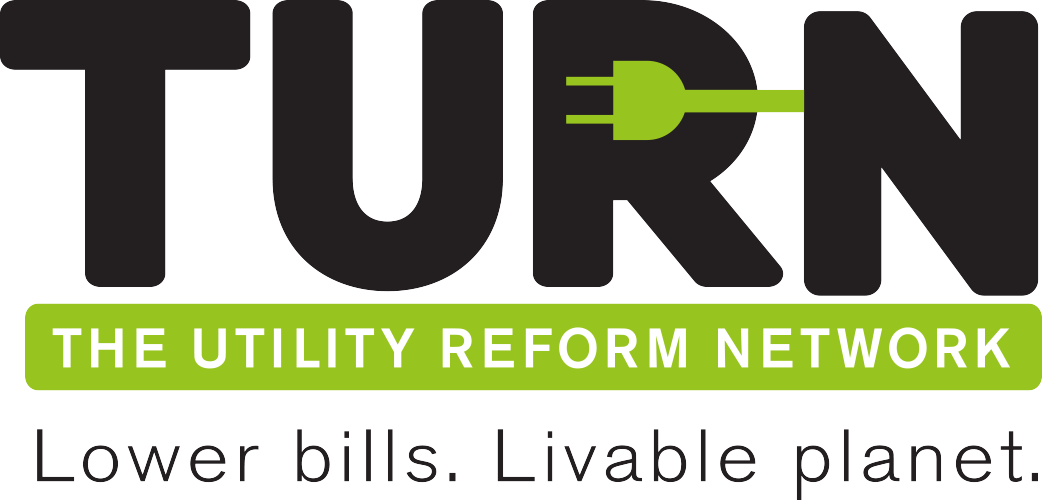 What’s not in the table?
At least 14 states do not count or report any data on shutoffs

Some states count and report:

Shutoffs for nonpayment
Shutoffs for nonpayment and voluntary shutoffs
Shutoffs for vulnerable groups
Shutoffs during moratorium
Shutoffs during months outside of moratorium
Multiple shutoffs due to pre-pay programs
Residential and commercial accounts
Most recent data available is from 2012 – 2016
Include vacant properties among shutoff numbers
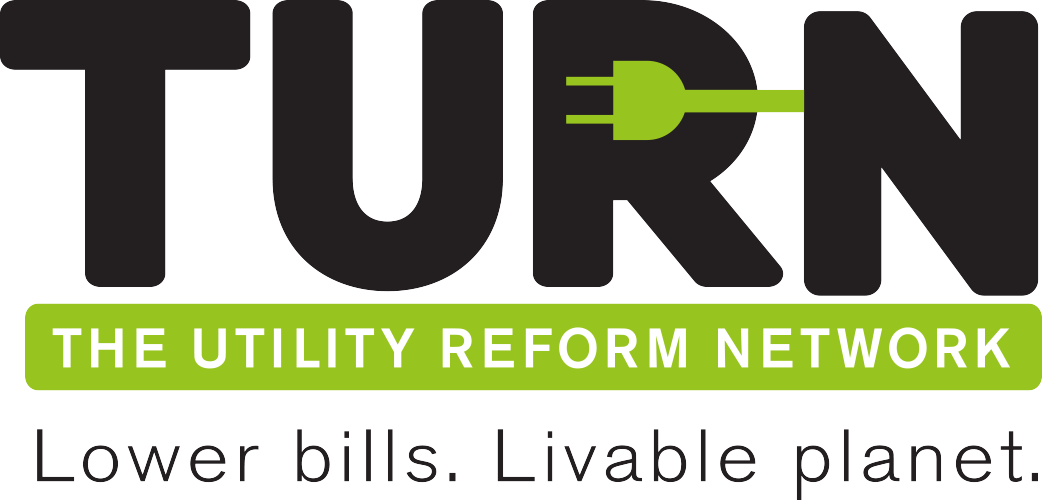 [Speaker Notes: A scatterplot so you can see where states fall in relation to one another.

Any questions?]
X                          
Average Total Accounts
Disconnection Rate  =
Thank You!
Gabriela Sandoval, Ph.D.
gsandoval@turn.org
415.929.8876
turn.org
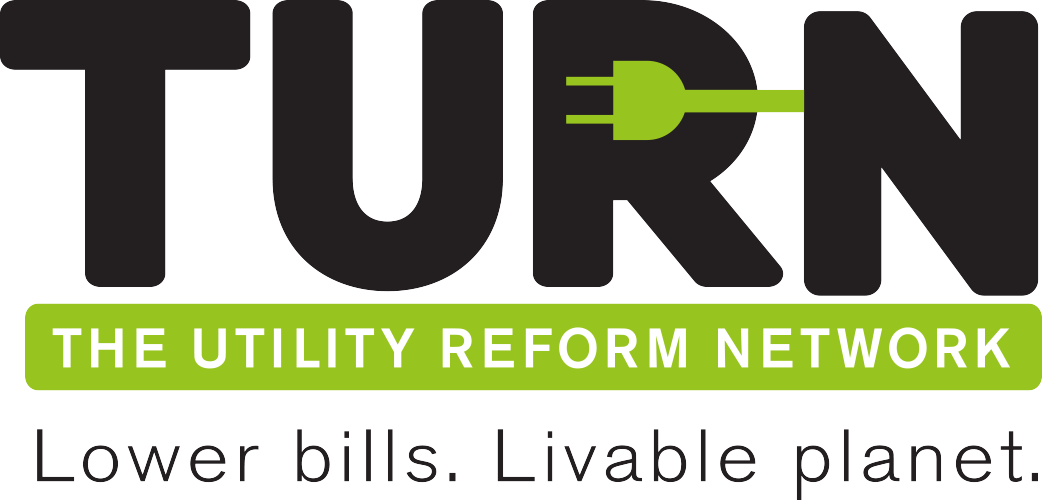